目标
设立专项信贷，支持CAREC政府的项目准备、初始设计以及适合的金融解决方案的应用，同时促进知识交流和能力建设
进展和下一步
小规模技术援助（2020年9月批准）
正在进行的CAREC RIPEF基础工作
已准备好预稿，正在进行内部审查和修订
技术援助试点交易贷款（2021年批准）
为区域基础设施项目提供项目准备资金
从支持吉尔吉斯斯坦可持续旅游项目开始，并寻求额外资金（200万美元）扩大项目
咨询利益相关者和发展伙伴（2021年10月以后）
将就CAREC RIPEF概念草案征求CAREC成员国政府和其他利益相关者的意见
邀请多边和双边发展伙伴通过提供技术和资金支持参与该贷款
部长级会议的可交付成果
为确保报告已进行充分（内部/外部）协调，并保证报告质量，最终报告的交付将推迟到2022年。进度报告将在部长级会议期间提交。
CAREC 区域基础设施项目支持基金(RIPEF)CAREC 2030将继续推进区域基础设施议程，符合可持续发展目标对可靠和可持续基础设施（包括区域和跨境基础设施）的呼吁。
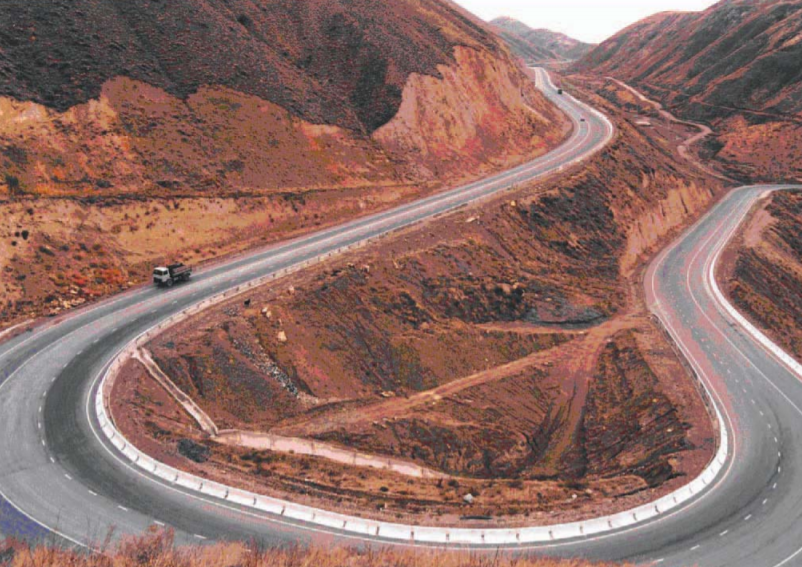